NAJLJUBŠE DREVO
Naravoslovje in tehnika 4
Klavdija Štrancar
SI ŽE UGOTOVIL, PO ČEM SE RASTLINE MED SEBOJ RAZLIKUJEJO ?
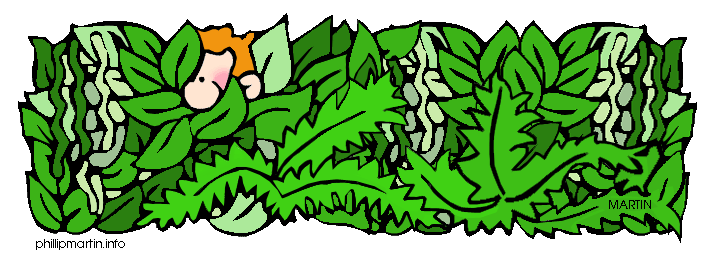 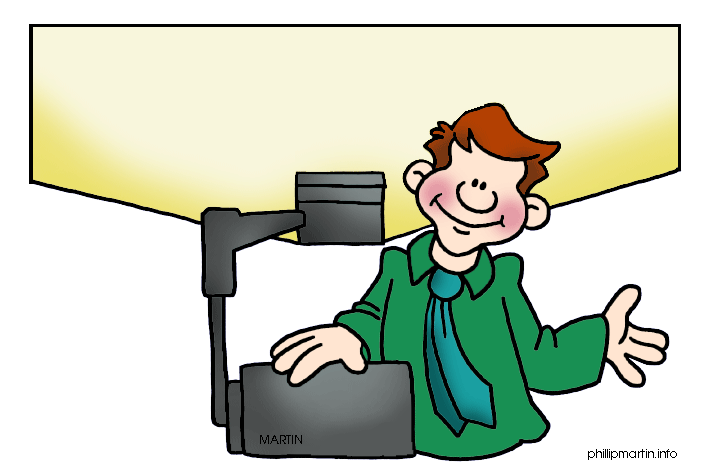 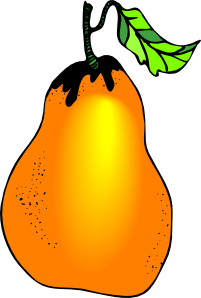 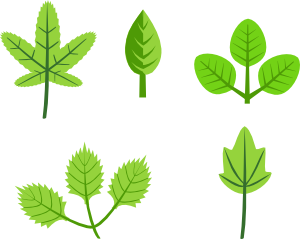 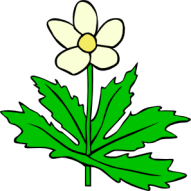 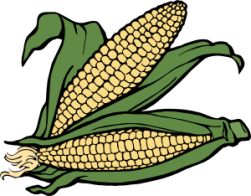 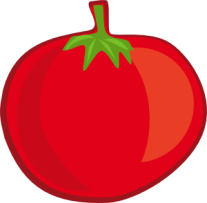 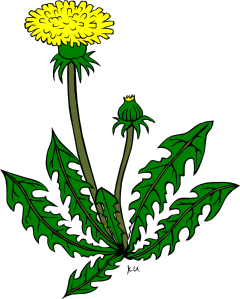 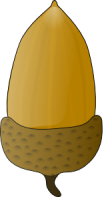 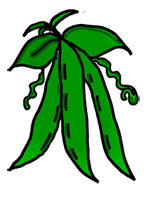 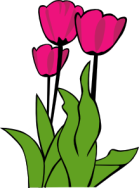 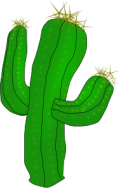 CVETOVIH
PO LISTIH
STEBLIH
PLODOVIH
RASTLINE, KI IMAJO TRDO, OLESENELO STEBLO, IMENUJEMO DREVESA IN GRMOVJA.
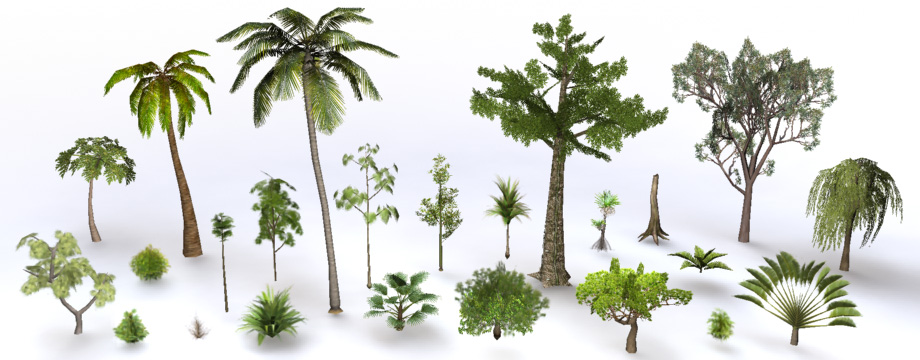 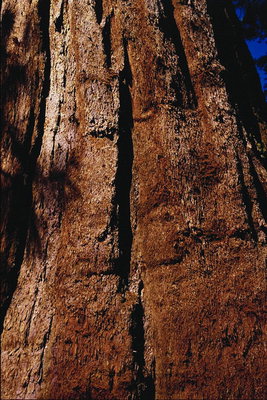 NEKATERA DREVESA IMAJO GLADKO SKORJO, DRUGA HRAPAVO.
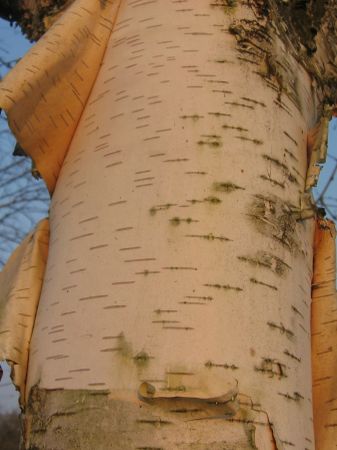 SKORJA IMA VEČJE ALI MANJŠE RAZPOKE.
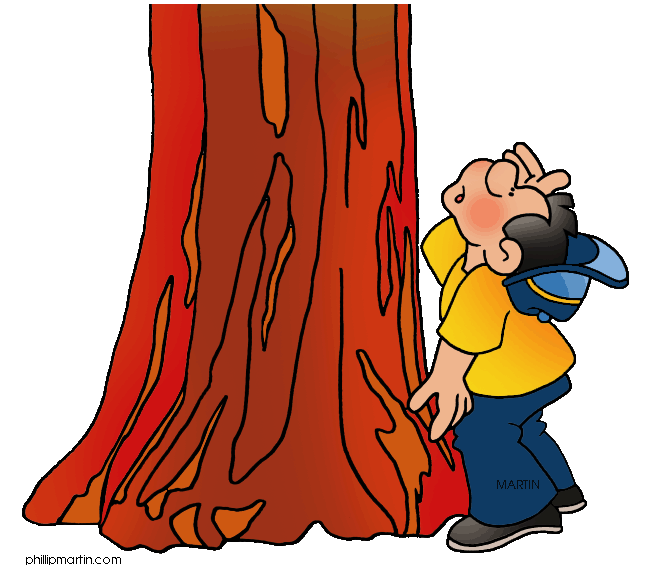 KAKŠNA PA JE RAZLIKA MED DREVESI IN GRMOVNICAMI?
[Speaker Notes: Nekateri uvrščajo med drevesa vse lesnate rastline, ki zrastejo več kot 6 metrov visoko. Grm je rastlina z več olesenelimi stebli, ki se razraščajo tik nad zemljo.]
POMAGAL TI BOM  PRI SPOZNAVANJU NEKATERIH DREVES IN GRMOVNIC IZ TVOJEGA OKOLJA.
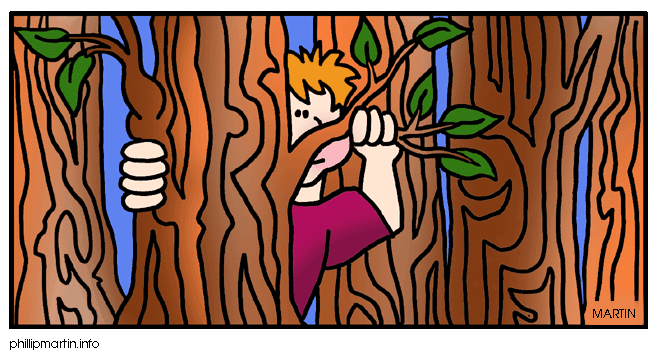 HRAST
PRI NAS DOMA HODIMO PO HRASTOVIH STOPNICAH, VLAK PA VOZI PREKO ŽELEZNIŠKIH PRAGOV.
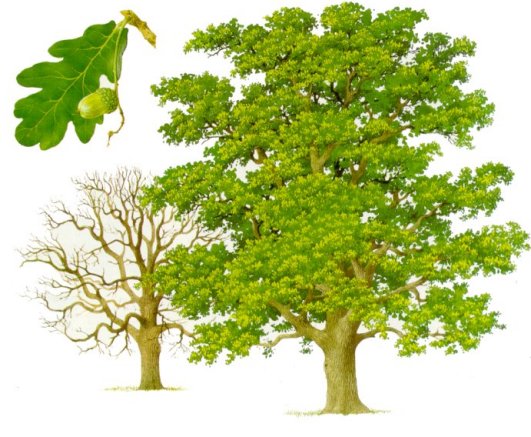 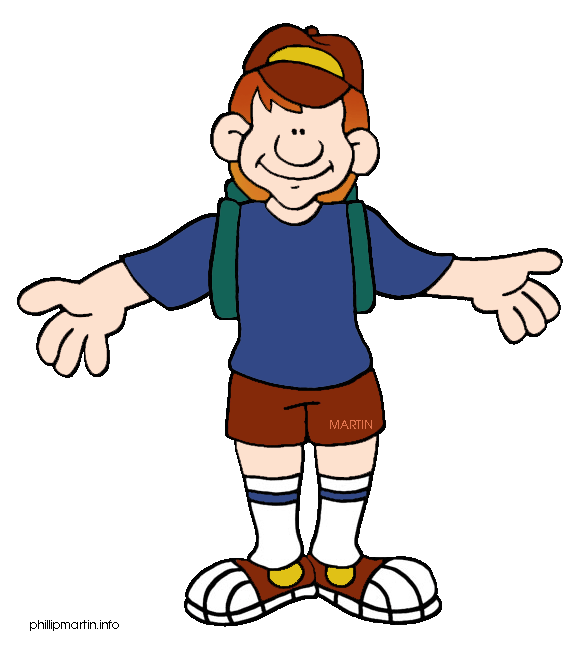 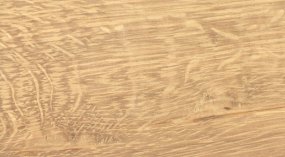 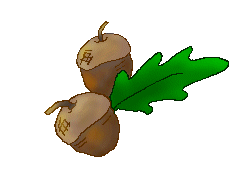 LIPA
NAJBRŽ NE VEŠ, DA SO IZ LIPOVINE NAREJENI SVINČNIKI IN VŽIGALICE. PRI PREHLADU PA NAM POMAGA LIPOV ČAJ.
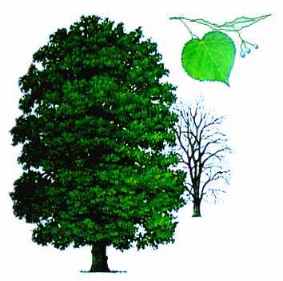 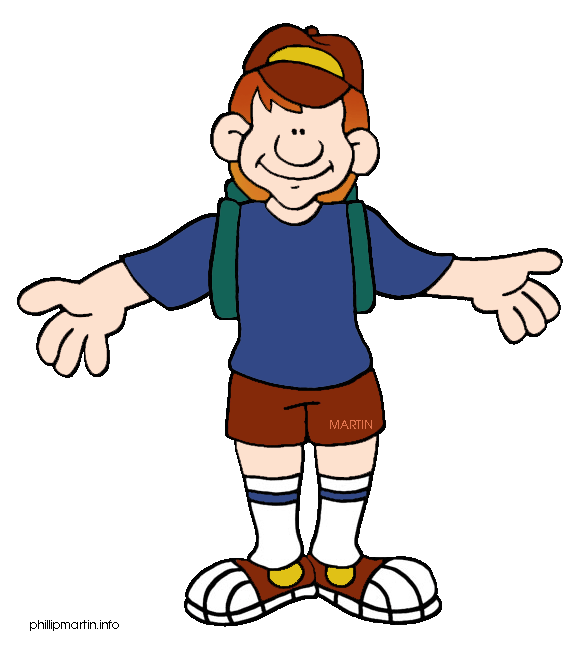 OREH
MAMA BO IZ OREHOV NAREDILA POTICO, MIZAR PA IZ LESA  SKRINJO.
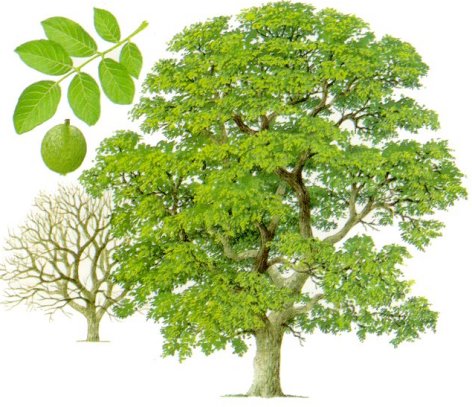 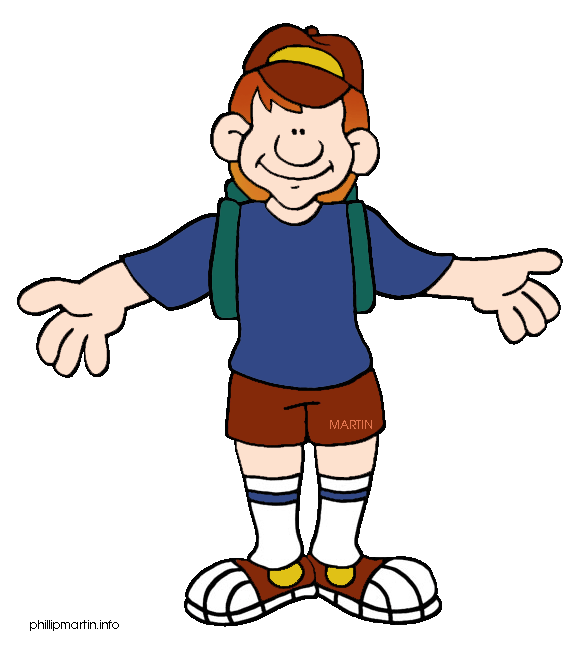 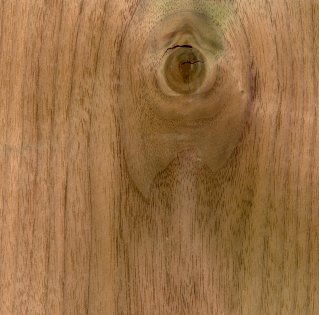 BUKEV
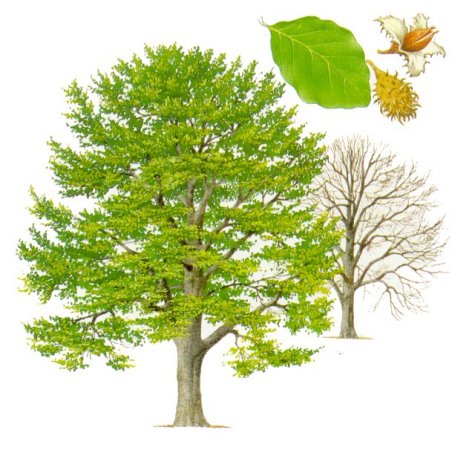 IZ BUKOVEGA LESA IZDELUJEJO IGRAČE.
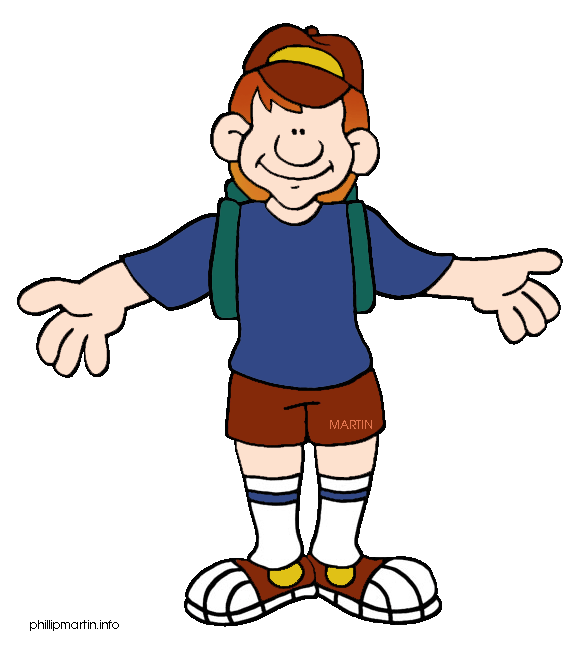 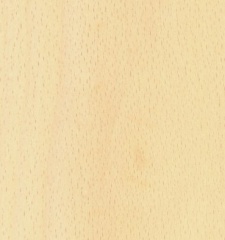 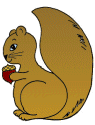 BOR
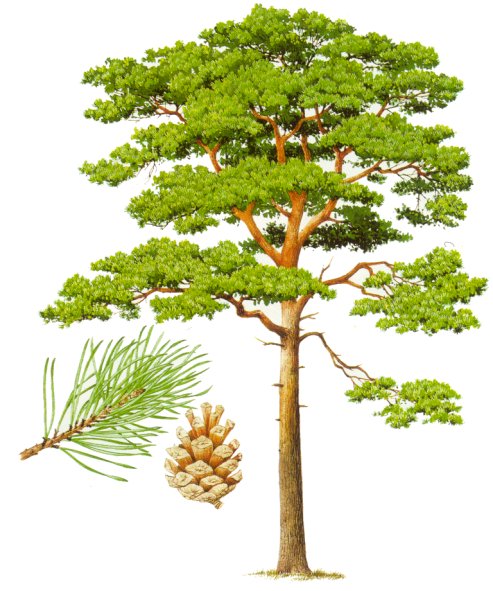 IZ BOROVEGA LESA SO NAREJENA OKNA, VRATA IN POHIŠTVO.
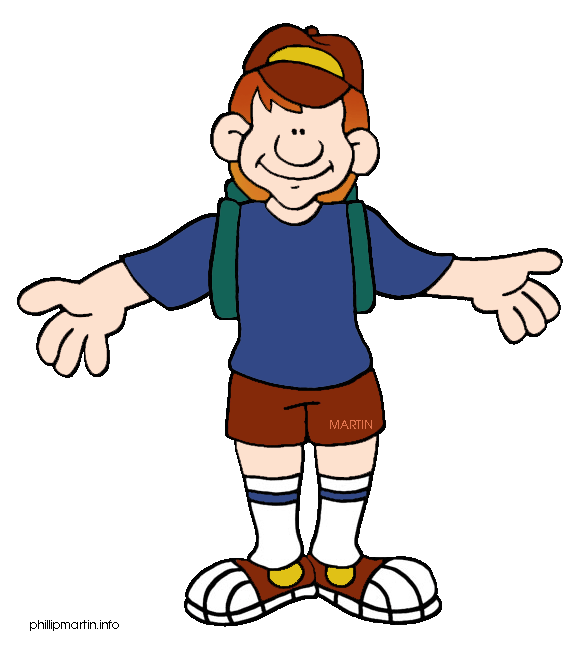 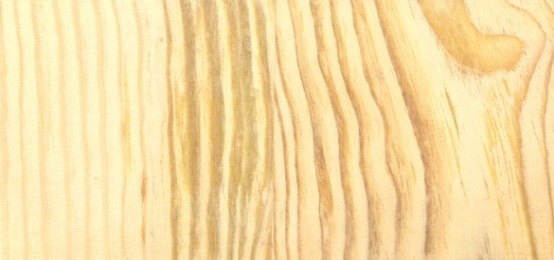 SMREKA
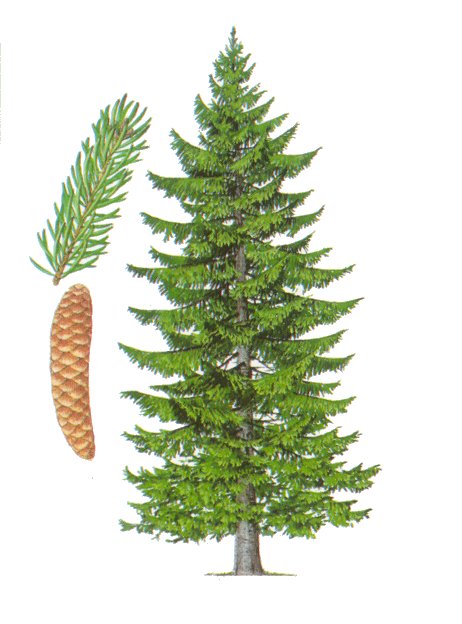 SMREKOV LES SE UPORABLJA ZA IZDELAVO INŠTRUMENTOV IN PAPIRJA.
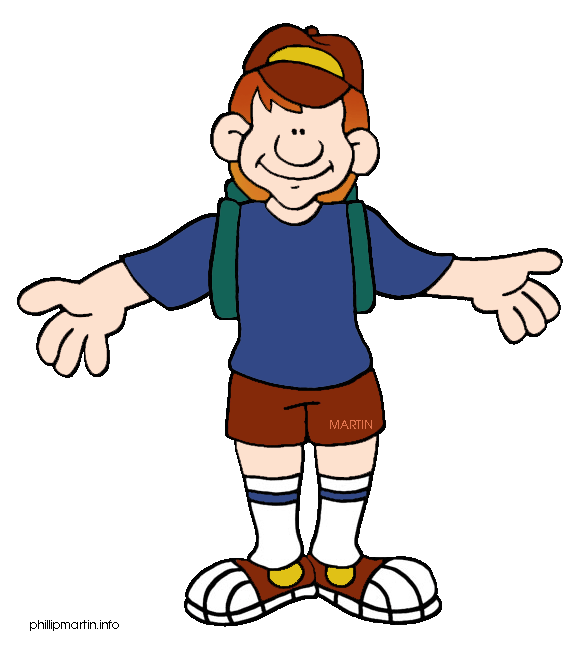 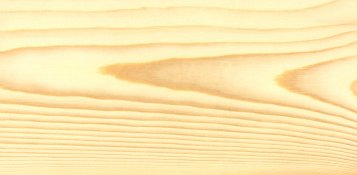 ŠIPEK
ŠIPEK  VSEBUJE VELIKO VITAMINA  C, ZATO SI BOM IZ NJEGA PRIPRAVIL ČAJ.
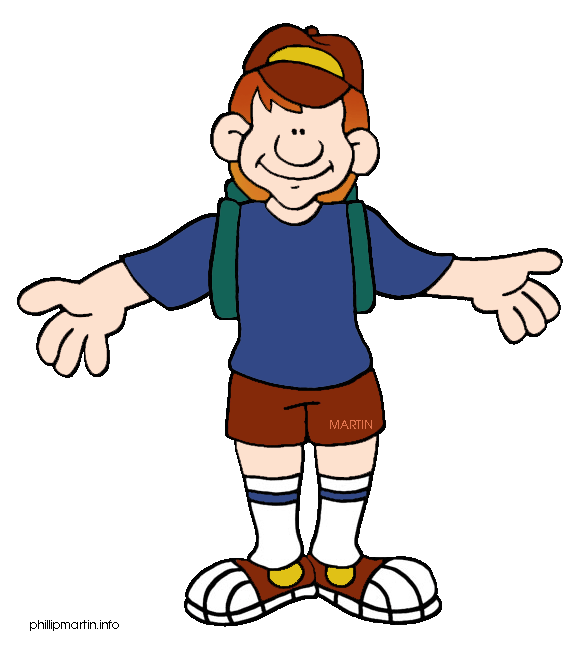 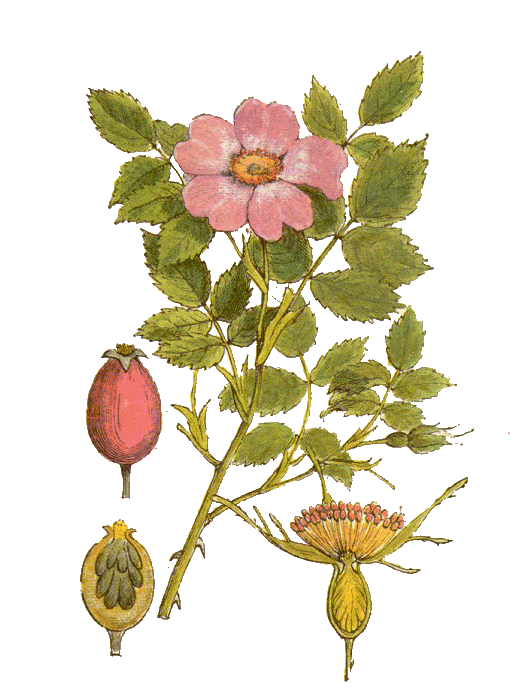 LESKA
MMMM, LEŠNIKI V ČOKOLADI, POTICI ALI KAR TAKO……
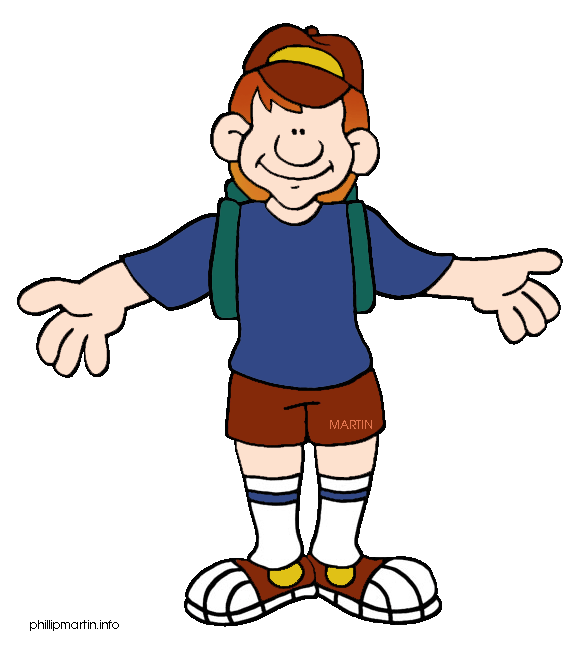 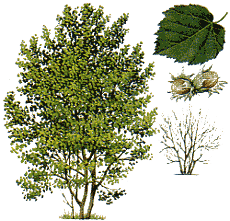 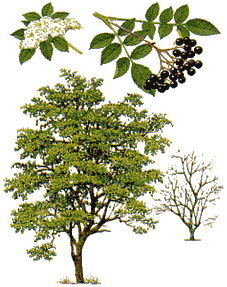 ČRNI BEZEG
S ŠABESO SI LAJŠAMO VROČE POLETNE DNI. POZIMI PA SI IZ POSUŠENEGA CVETJA  SKUHAMO ČAJČKE ZOPER PREHLAD.
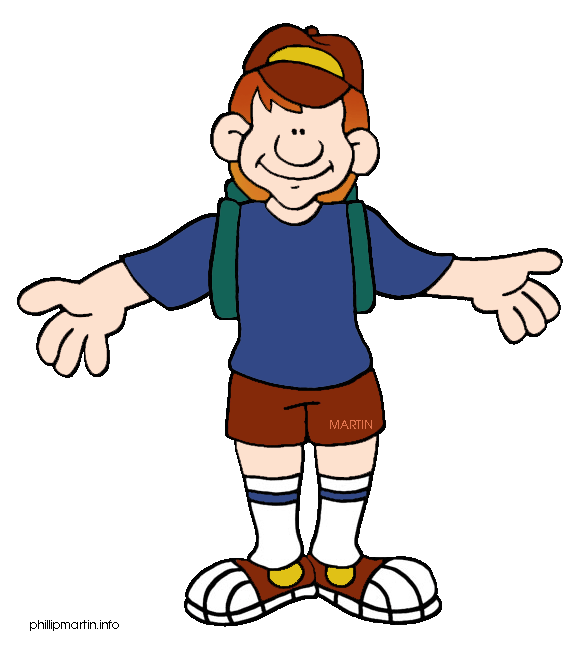 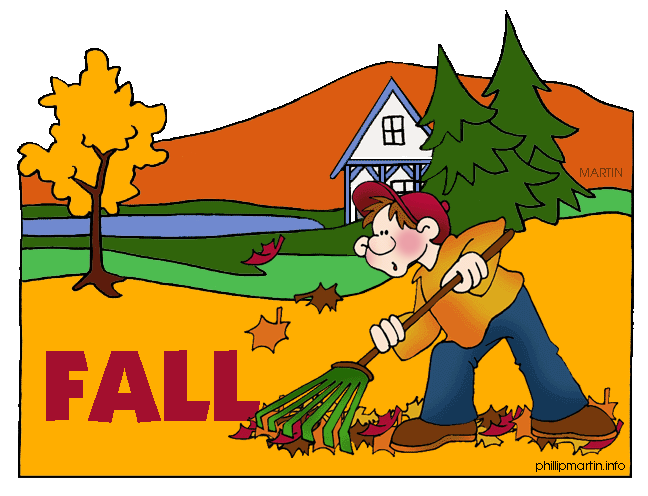 UH, KOLIKO LISTJA!
http://www.pppst.com/clipart.html
Viri:
http://www2.arnes.si/~evelik1/les/listavci.htm
http://ro.zrsss.si/~puncer/les/listavci.htm